ホームヨガティーチャー講座ビジネスコンサルコース
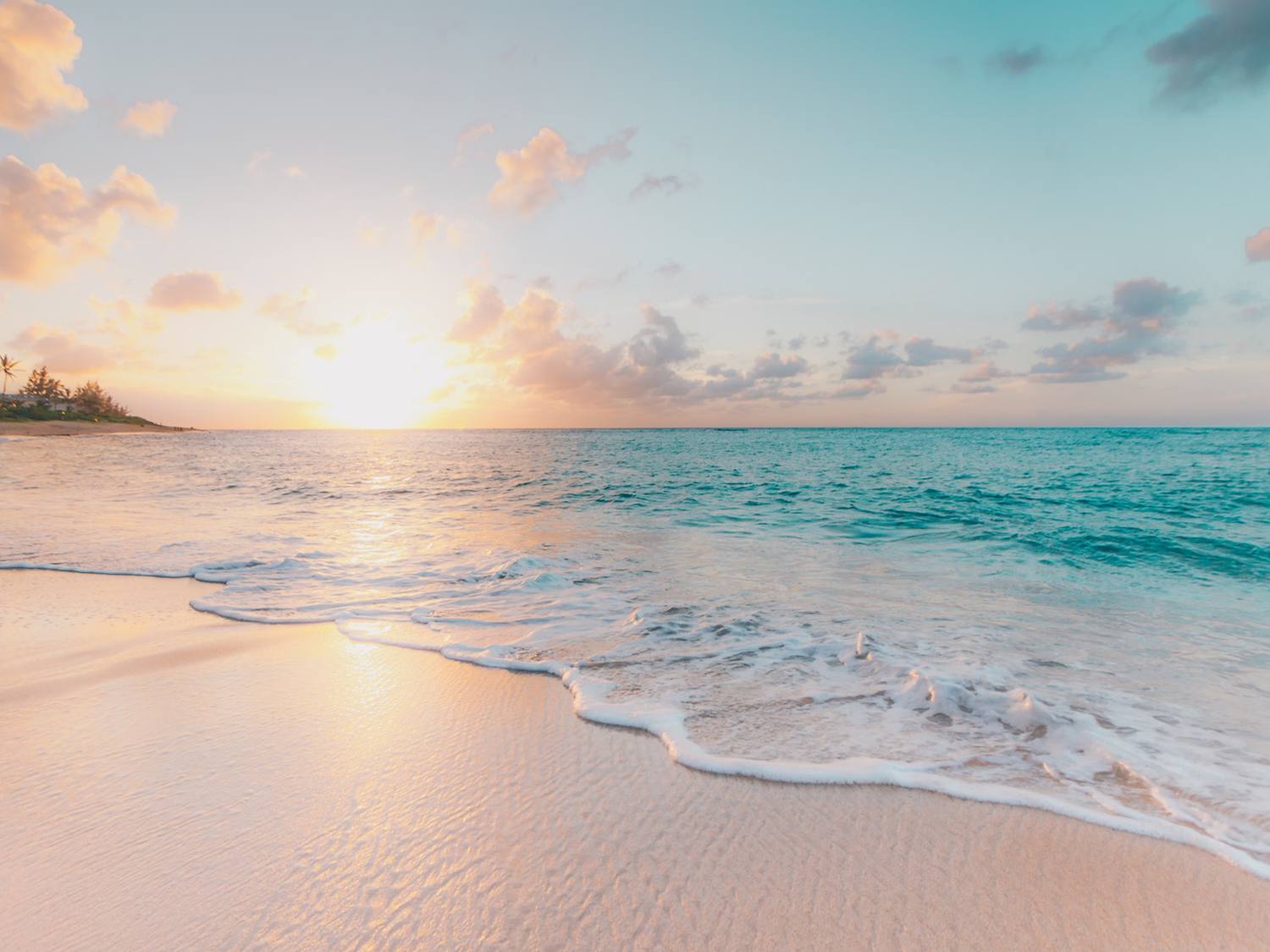 私のストーリー家族×仕事×私の夢
私のストーリー家族×仕事×私の夢
私のストーリー家族×仕事×私の夢
私のストーリー家族×仕事×私の夢
私のストーリー家族×仕事×私の夢
私らしい世界を創りこもう！私の成功体験（負から正）＝メニューを提供する資格
私らしい世界を創りこもう！私の成功体験（負から正）＝メニューを提供する資格
私らしい世界を創りこもう！私の成功体験（負から正）＝メニューを提供する資格
私らしい世界を創りこもう！「もっとこうだったらいいな」が私らしいサービスになる
私らしい世界を創りこもう！「もっとこうだったらいいな」が私らしいサービスになる
私らしい世界を創りこもう！「もっとこうだったらいいな」が私らしいサービスになる
私らしい世界を創りこもう！ビジョン＝実現したい未来・行き先・使命
私らしい世界を創りこもう！どんな人にとどける？
私らしい世界を創りこもう！どんな私で在りたい？セルフブランディング
体
心
言葉
表情
私らしい世界を創りこもう！どんな私で在りたい？セルフブランディング
仕事のとき
母のとき
妻のとき
プライベート
私らしい世界を創りこもう！どんな私で在りたい？セルフブランディング
雰囲気・デザイン
色や明るさイメージ
場所イメージ
音楽・香り
私らしい世界を創りこもう！どんな私で在りたい？セルフブランディング
外見・ファッション
メーク・髪型
場所イメージ
私に会うとどんな風に感じる？
私らしい世界を創りこもう！どんな私で在りたい？セルフブランディング
名前
呼び名
屋号
値段
私らしい世界を創りこもう！私らしいセールスポイントは？